CS 61C: Great Ideas in Computer Architecture Introduction to C, Part I
Instructor:
Randy H. Katz
http://inst.eecs.Berkeley.edu/~cs61c/fa13
9/5/13
Fall 2013 -- Lecture #3
1
Agenda
WSC Economics (Highlights)
Compile vs. Interpret
Python vs. Java vs. C
Administrivia
Quick Start Introduction to C
Technology Break
Pointers
Arrays
And in Conclusion, …
9/5/13
Fall 2013 -- Lecture #3
2
Agenda
WSC Economics (Highlights)
Compile vs. Interpret
Python vs. Java vs. C
Administrivia
Quick Start Introduction to C
Technology Break
Pointers
Arrays
And in Conclusion, …
9/5/13
Fall 2013 -- Lecture #3
3
WSC Case StudyServer Provisioning
Internet
L3 Switch
L2 Switch
…
TOR Switch
Server
Rack …
9/5/13
Fall 2013 -- Lecture #3
4
WSC Case StudyCapital Expenditure (Capex)
Facility cost and total IT cost look about the same
However, replace servers every 3 years, networking gear every 4 years, and facility every 10 years
9/5/13
Fall 2013 -- Lecture #3
5
WSC Case StudyOperational Expense (Opex)
Years
Amortization
Monthly Cost
Amortized
Capital
Expense
Operational
Expense
$/kWh
$3.6M/46000 servers = ~$80 per month per server in revenue to break even
~$80/720 hours per month = $0.11 per hour
So how does Amazon EC2 make money???
9/5/13
Fall 2013 -- Lecture #3
6
August 2013 AWS Instances & Prices
Closest computer in WSC example is Standard Extra Large
@$0.11/hr, Amazon EC2 can make money!
even if used only 50% of time
See http://aws.amazon.com/ec2/pricing and http://docs.aws.amazon.com/AWSEC2/latest/UserGuide/instance-types.html
9/5/13
Fall 2013 -- Lecture #3
7
Which statement is TRUE aboutWarehouse Scale Computer economics?
The dominant operational monthly cost is server replacement.
☐
The dominant operational monthly cost isthe electric bill.
☐
The dominant operational monthly cost isfacility replacement.
☐
The dominant operational monthly cost isoperator salaries.
☐
8
9/5/13
Fall 2013 -- Lecture #3
[Speaker Notes: VertLeftWhiteCheck1

No]
Which statement is TRUE aboutWarehouse Scale Computer economics?
The dominant operational monthly cost is server replacement.
☐
The dominant operational monthly cost isthe electric bill.
☐
The dominant operational monthly cost isfacility replacement.
☐
The dominant operational monthly cost isoperator salaries.
☐
9/5/13
9
Fall 2013 -- Lecture #3
[Speaker Notes: VertLeftWhiteCheck1

No]
Agenda
WSC Economics (Highlights)
Compile vs. Interpret
Python vs. Java vs. C
Administrivia
Quick Start Introduction to C
Technology Break
Pointers
Arrays
And in Conclusion, …
9/5/13
Fall 2013 -- Lecture #3
10
New-School Machine Structures(It’s a bit more complicated!)
Software        Hardware
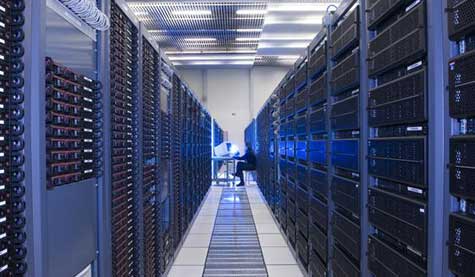 Parallel Requests
Assigned to computer
e.g., Search “Katz”
Parallel Threads
Assigned to core
e.g., Lookup, Ads
Parallel Instructions
>1 instruction @ one time
e.g., 5 pipelined instructions
Parallel Data
>1 data item @ one time
e.g., Add of 4 pairs of words
Hardware descriptions
All gates @ one time
Programming Languages
SmartPhone
Warehouse Scale Computer
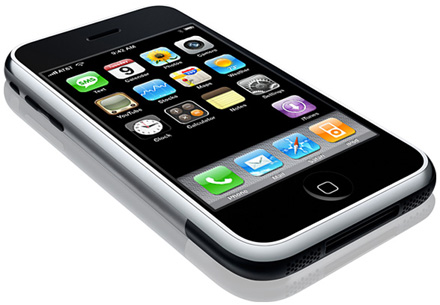 HarnessParallelism &
Achieve HighPerformance
Today’s Lecture
Computer
…
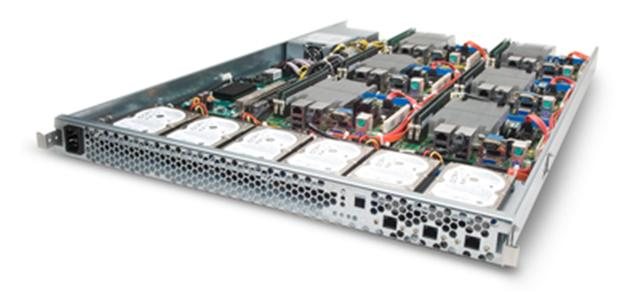 Core
Core
Memory               (Cache)
Input/Output
Core
Functional
Unit(s)
Instruction Unit(s)
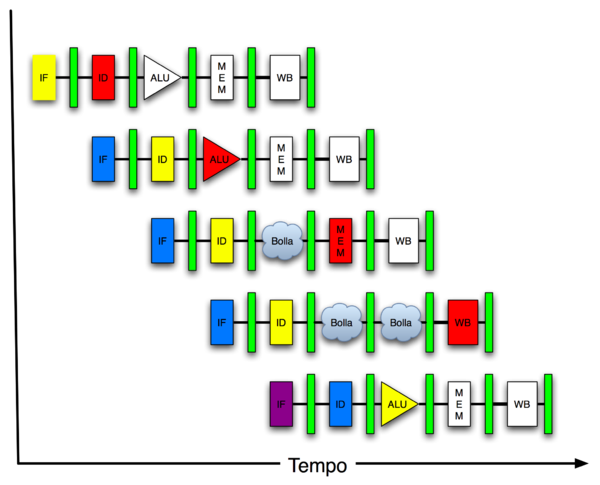 A3+B3
A2+B2
A1+B1
A0+B0
Cache Memory
Logic Gates
9/5/13
Fall 2013 -- Lecture #3
11
Great Idea: Levels of Representation/Interpretation
temp = v[k];
v[k] = v[k+1];
v[k+1] = temp;
High Level LanguageProgram (e.g., C)
We are here!
Compiler
Anything can be representedas a number, i.e., data or instructions
lw	  $t0, 0($2)
lw	  $t1, 4($2)
sw	  $t1, 0($2)
sw	  $t0, 4($2)
Assembly  Language Program (e.g., MIPS)
Assembler
0000 1001 1100 0110 1010 1111 0101 1000
1010 1111 0101 1000 0000 1001 1100 0110 
1100 0110 1010 1111 0101 1000 0000 1001 
0101 1000 0000 1001 1100 0110 1010 1111
Machine  Language Program (MIPS)
Machine Interpretation
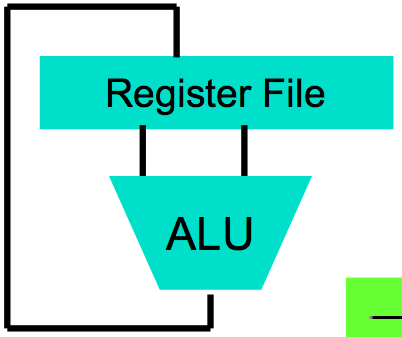 Hardware Architecture Description(e.g., block diagrams)
Architecture Implementation
Logic Circuit Description(Circuit Schematic Diagrams)
9/5/13
Fall 2013 -- Lecture #3
12
Introduction to C“The Universal Assembly Language”
“Some” experience is required before CS61C
C++ or Java OK
Class pre-req included classes teaching Java
Java used in two labs and one project
C used for everything else
9/5/13
Fall 2013 -- Lecture #3
13
Language Poll!
Please raise card for first one of following you can say yes to
I have programmed in C,C++,C#, or Objective-C
☐
I have programmed in Java
☐
I have programmed in FORTRAN, Cobol, Algol-68, Ada, Pascal, or Basic
☐
None of the above
☐
14
9/5/13
Fall 2013 -- Lecture #3
Disclaimer
You will not learn how to fully code in C in these lectures! You’ll still need your C reference for this course
K&R is a must-have
Check online for more sources
“JAVA in a Nutshell,” O’Reilly  
Chapter 2, “How Java Differs from C”
http://oreilly.com/catalog/javanut/excerpt/index.html
Brian Harvey’s helpful transition notes
On CS61C class website: pages 3-19
http://inst.eecs.berkeley.edu/~cs61c/resources/HarveyNotesC1-3.pdf 
Key C concepts: Pointers, Arrays, Implications for Memory management
9/5/13
Fall 2013 -- Lecture #3
15
Intro to C
C is not a “very high level” language, nor a “big” one, and is not specialized to any particular area of application. But its absence of restrictions and its generality make it more convenient and effective for many tasks than supposedly more powerful languages.
Kernighan and Ritchie
Enabled first operating system not written in assembly language: UNIX - A portable OS!
C and derivatives (C++/Obj-C/C#) still one of the most popular application programming languages after >40 years!
9/5/13
Fall 2013 -- Lecture #3
16
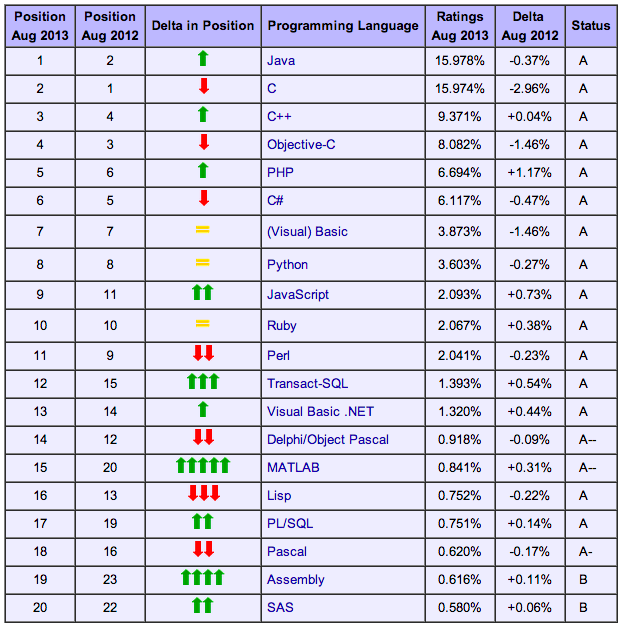 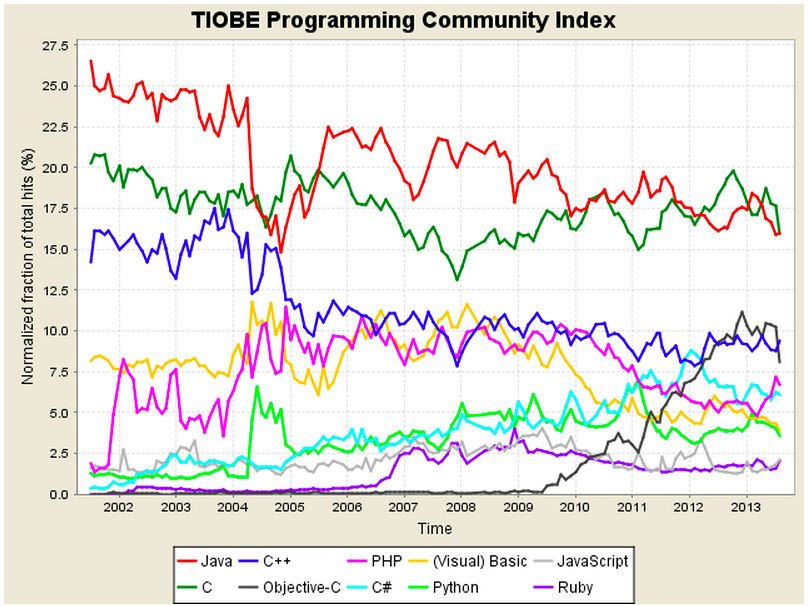 TIOBE Index of Language Popularity
http://www.tiobe.com/index.php/content/paperinfo/tpci/index.html
9/5/13
Fall 2013 -- Lecture #3
17
[Speaker Notes: http://www.tiobe.com/index.php/content/paperinfo/tpci/index.html]
Basic C Concepts
Compiler
	
Typed variables
	
Typed functions	
Header files (.h)	
Structs	
Enums	
Pointers
Creates useable programs from C source
	Kind of data that a variable contains
	The kind of data returned from a function
	Declare functions and variables in a separate file
	Groups of related values
	Lists of predefined values
	Aliases to other variables
These concepts distinguish C from other languages you may know
9/5/13
Fall 2013 -- Lecture #3
18
Integers: Python vs. Java vs. C
C: int should be integer type that target processor works with most efficiently
Only guarantee: sizeof(long long) ≥ sizeof(long) ≥ sizeof(int) ≥  sizeof(short)
All could be 64 bits
9/5/13
Fall 2013 -- Lecture #3
19
[Speaker Notes: C: The actual size of integer types varies by implementation. The only guarantee is that the long long is not smaller than long, which is not smaller than int, which is not smaller than short. Also, int should be the integer type that the target processor is most efficient working with. This allows great flexibility: for example, all types can be 64-bit.]
C vs. Java
9/5/13
Fall 2013 -- Lecture #3
20
From http://www.cs.princeton.edu/introcs/faq/c2java.html
C vs. Java
9/5/13
Fall 2013 -- Lecture #3
21
From http://www.cs.princeton.edu/introcs/faq/c2java.html
Compilation: Overview
C compilers map C programs into architecture-specific machine code (string of 1s and 0s)
Unlike Java, which converts to architecture-independent bytecode
Unlike Python environments, which interpret the code
These differ mainly in exactly when your program is converted to low-level machine instructions (“levels of interpretation”)
For C, generally a two part process of compiling .c files to .o files, then linking the .o files into executables;  
Assembling is also done (but is hidden, i.e., done automatically, by default); we’ll talk about that later
9/5/13
Fall 2013 -- Lecture #3
22
Compilation: Advantages
Excellent run-time performance: generally much faster than Scheme or Java for comparable code (because it optimizes for a given architecture)
Fair compilation time: enhancements in compilation procedure (Makefiles) allow only modified files to be recompiled
Why C?: we can write programs that allow us to exploit underlying features of the architecture – memory management, special instructions, parallelism
9/5/13
Fall 2013 -- Lecture #3
23
Compilation: Disadvantages
Compiled files, including the executable, are architecture-specific, depending on processor type and the operating system
Executable must be rebuilt on each new system
I.e., “porting your code” to a new architecture
“Change  Compile  Run [repeat]” iteration cycle can be slow, during the development cycle
9/5/13
Fall 2013 -- Lecture #3
24
Typed Variables in C
int   variable1   = 2;
float variable2   = 1.618;
char  variable3   = 'A';
Must declare the type of data a variable will hold
Types can't change
Type				Description						Examples
int				integer numbers, including negatives	0, 78, -1400
unsigned int		integer numbers (no negatives)		0, 46, 900
float			floating point decimal numbers		0.0, 1.618, -1.4
char				single text character or symbol			'a', 'D', '?’
double			greater precision/big FP number		10E100long				larger signed integer					6,000,000,000
9/5/13
Fall 2013 -- Lecture #3
25
Typed Functions in C
int number_of_people ()
{
  return 3;
}

float dollars_and_cents ()
{
  return 10.33;
}

char first_letter ()
{
  return 'A';
}
You have to declare the type of data you plan to return from a function
Return type can be any C variable type, and is placed to the left of the function name
You can also specify the return type as void
Just think of this as saying that no value will be returned
Also necessary to declare types for values passed into a function
Variables and functions MUST be declared before they are used
9/5/13
Fall 2013 -- Lecture #3
26
Structs in C
Structs are structured groups of variables, e.g., 

typedef struct {
  int length_in_seconds;
  int yearRecorded;
} Song;

Song song1;

Song1.length_in_seconds =  213;
song1.yearRecorded      = 1994;

Song song2;

Song2.length_in_seconds =  248;
song2.yearRecorded      = 1988;
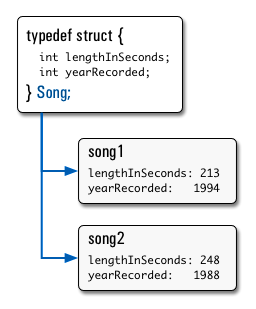 Dot notation: x.y = value
9/5/13
Fall 2013 -- Lecture #3
27
Consts and Enums in C
Constant is assigned a value once in the declaration;value can't change during entire execution of program
	const float golden_ratio = 1.618;
	const int days_in_week = 7;
You can have a constant version of any of the standard C variable types
Enums: a group of related integer constants used to parameterize libraries:
			enum cardsuit {CLUBS,DIAMONDS,HEARTS,SPADES};
9/5/13
Fall 2013 -- Lecture #3
28
Which statement is TRUE regarding C and Java?
short, int, and  long are in both languages and they have the same meaning
☐
As Java was derived from C, it has the same names of data types
☐
C programs use compilers to produce executable code but Java does not
☐
C has a preprocessor that allows conditional compilation, but Java does not
☐
29
9/5/13
Fall 2013 -- Lecture #3
[Speaker Notes: VertLeftWhiteCheck1

A is wrong: short, int, long are 16, 32, 64 signed integers, but they could all be 64 bits in C
B is wrong. Java has boolean, byte; C has long long, unisigned int
C is wrong; Java uses JIT; also, still compile to produce byte codes]
Which statement is TRUE regarding C and Java?
short, int, and  long are in both languages and they have the same meaning
☐
As Java was derived from C, it has the same names of data types
☐
C programs use compilers to produce executable code but Java does not
☐
C has a preprocessor that allows conditional compilation, but Java does not
☐
30
9/5/13
Fall 2013 -- Lecture #3
[Speaker Notes: VertLeftWhiteCheck1

A is wrong: short, int, long are 16, 32, 64 signed integers, but they could all be 64 bits in C
B is wrong. Java has boolean, byte; C has long long, unisigned int
C is wrong; Java uses JIT; also, still compile to produce byte codes]
Agenda
WSC Economics (Highlights)
Compile vs. Interpret
Scheme vs. Java vs. C
Administrivia
Quick Start Introduction to C
Technology Break
Pointers
Arrays
And in Conclusion, …
9/5/13
Fall 2013 -- Lecture #3
31
Administrivia
CS61c is relentless!
Next week: Lab #2, HW #2
Lab #2, Amazon EC2
HW #2 will soon be posted
Your professor requests:
Need to leave early? Sit near aisles please …
Want to use computer, cell phone? Sit near back of auditorium …
9/5/13
Fall 2013 -- Lecture #3
32
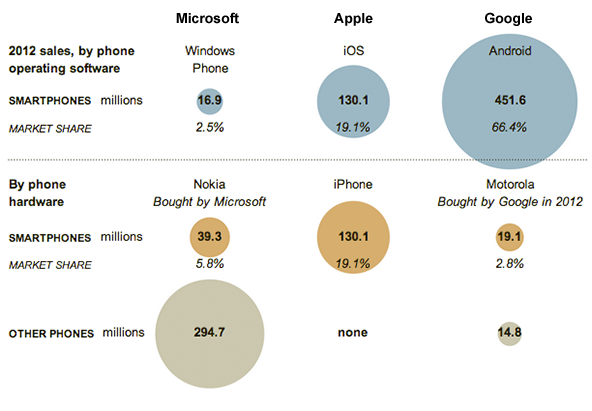 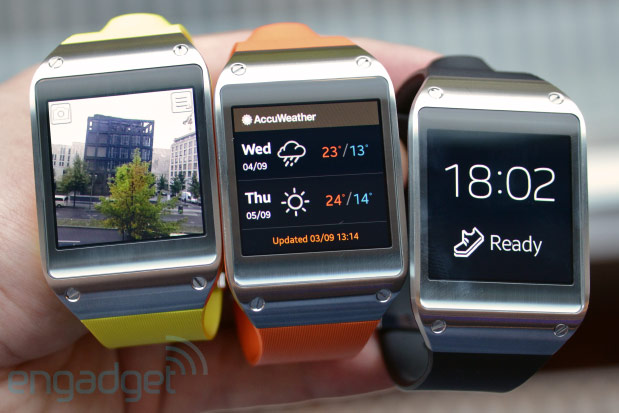 CS 61c in the News
Relative Smartphone Marketshare
Samsung Galaxy Gear Smart Watch Wearable Computer
9/5/13
Fall 2013 -- Lecture #3
33
Agenda
WSC Economics (Highlights)
Compile vs. Interpret
Scheme vs. Java vs. C
Administrivia
Quick Start Introduction to C
Technology Break
Pointers
Arrays
And in Conclusion, …
9/5/13
Fall 2013 -- Lecture #3
34
A First C Program: Hello World
Original C:

main()
{
  printf("\nHello World\n");
}
ANSI Standard C:

#include <stdio.h>

int main(void)
{
  printf("\nHello World\n");
  return (0);
}
9/5/13
Fall 2013 -- Lecture #3
35
C Syntax: main
When C program starts, 
1st runs job to set up computer
Then calls your procedure names main ()
To get arguments to the main function, use:
int main (int argc, char *argv[])
What does this mean?
argc contains the number of strings on the command line (the executable counts as one, plus one for each argument). Here argc is 2:
unix% sort myFile
argv is a pointer to an array containing the arguments as strings (more on pointers later)
9/5/13
Fall 2013 -- Lecture #3
36
Example
foo hello 87
argc = 3 /* number arguments */  
argv[0] = "foo", argv[1] = "hello", argv[2] = "87"
Array of pointers to strings (cover later)
9/5/13
Fall 2013 -- Lecture #3
37
A Second C Program:Compute Table of Sines
#include <stdio.h>
#include <math.h>

int main(void)
{
    int    angle_degree;
    double angle_radian, pi, value;
    /* Print a header */
    printf("\nCompute a table of the sine function\n\n");
 
    /* obtain pi once for all       */
    /* or just use pi = M_PI, where */
    /* M_PI is defined in math.h    */
    pi = 4.0*atan(1.0);
    printf("Value of PI = %f \n\n", pi);
printf("angle     Sine \n");

 angle_degree = 0;	
 /* initial angle value */
 /* scan over angle     */
 while (angle_degree <= 360)	
 /* loop until angle_degree > 360 */
    {
       angle_radian = pi*angle_degree/180.0;
       value = sin(angle_radian);
       printf (" %3d      %f \n ",                           angle_degree, value);
       angle_degree = angle_degree + 10; 
       /* increment the loop index	 */
    }
}
9/5/13
Fall 2013 -- Lecture #3
38
Second C ProgramSample Output
Compute a table of the sine function

Value of PI = 3.141593 

angle      Sine 
   0     0.000000 
  10     0.173648 
  20     0.342020 
  30     0.500000 
  40     0.642788 
  50     0.766044 
  60     0.866025 
  70     0.939693 
  80     0.984808 
  90     1.000000 
 100     0.984808 
 110     0.939693 
 120     0.866025 
 130     0.766044 
 140     0.642788 
 150     0.500000 
 160     0.342020 
 170     0.173648 
 180     0.000000
190     -0.173648 
 200     -0.342020 
 210     -0.500000 
 220     -0.642788 
 230     -0.766044 
 240     -0.866025 
 250     -0.939693 
 260     -0.984808 
 270     -1.000000 
 280     -0.984808 
 290     -0.939693 
 300     -0.866025 
 310     -0.766044 
 320     -0.642788 
 330     -0.500000 
 340     -0.342020 
 350     -0.173648 
 360     -0.000000
9/5/13
Fall 2013 -- Lecture #3
39
C Syntax: Variable Declarations
Similar to Java, but with a few minor but important differences
All variable declarations must appear before they are used (e.g., at the beginning of the block) 
A variable may be initialized in its declaration; if not, it holds garbage!
Examples of declarations:
Correct: {
				  int a = 0, b = 10;
					...
Incorrect:    for (int i = 0; i < 10; i++)
        }
9/5/13
Fall 2013 -- Lecture #3
40
C Syntax : Control Flow (1/2)
Within a function, remarkably close to Java constructs (shows Java’s legacy) in terms of control flow
if-else
if (expression) statement
if (expression) statement1
	else statement2
while
while (expression)
    statement
do
    statement
	while (expression);
9/5/13
Fall 2013 -- Lecture #3
41
C Syntax : Control Flow (2/2)
for
for (initialize; check; update) statement
switch
switch (expression){
		case const1:    statements
		case const2:    statements
		default:        statements
	}
break
9/5/13
Fall 2013 -- Lecture #3
42
C Syntax: True or False
What evaluates to FALSE in C?
0 (integer)
NULL (a special kind of pointer: more on this later)
No explicit Boolean type
What evaluates to TRUE in C?
Anything that isn’t false is true
Same idea as in Python: only 0s or empty sequences are false,  anything else is true!
9/5/13
Fall 2013 -- Lecture #3
43
C and Java operators nearly identical
arithmetic: +, -, *, /, %
assignment: =
augmented assignment: +=, -=, *=, /=, %=, &=, |=, ^=, <<=, >>=
bitwise logic: ~, &, |, ^
bitwise shifts: <<, >>
boolean logic: !, &&, ||
equality testing: ==, !=
subexpression grouping: ( )
order relations: <, <=, >, >=
increment and decrement: ++ and --
member selection: ., ->
conditional evaluation: ? :
9/5/13
Fall 2013 -- Lecture #3
44
Agenda
WSC Economics (Highlights)
Compile vs. Interpret
Python vs. Java vs. C
Administrivia
Quick Start Introduction to C
Technology Break
Pointers
Arrays
And in Conclusion, …
9/5/13
Fall 2013 -- Lecture #3
45
Agenda
WSC Economics (Highlights)
Compile vs. Interpret
Python vs. Java vs. C
Administrivia
Quick Start Introduction to C
Technology Break
Pointers
Arrays
And in Conclusion, …
9/5/13
Fall 2013 -- Lecture #3
46
101 102 103 104 105 ...
...
...
23
42
Address vs. Value
Consider memory to be a single huge array
Each cell of the array has an address associated with it
Each cell also stores some value
Do you think they use signed or unsigned numbers? Negative address?!
Don’t confuse the address referring to a memory location with the value stored there
9/5/13
Fall 2013 -- Lecture #3
47
Location (address)
101 102 103 104 105 ...
...
...
x
y
23
42
name
Pointers
An address refers to a particular memory location; e.g., it points to a memory location
Pointer: A variable that contains the address of a variable
104
p
9/5/13
Fall 2013 -- Lecture #3
48
Pointer Syntax
int *x;
Tells compiler that variable x is address of an int
x = &y;
Tells compiler to assign address of y to x
& called the “address operator” in this context
z = *x;
Tells compiler to assign value at address in x to z
* called the “dereference operator” in this context
9/5/13
Fall 2013 -- Lecture #3
49
Creating and Using Pointers
x = 3;
p
x
p
x
p
x
?
?
?
3
3
p = &x;
How to create a pointer:
& operator: get address of a variable
int *p, x;
Note the “*” gets used 2 different ways in this example.  In the  declaration to indicate that p is going to be a pointer,  and in the printf to get the value pointed to by p.
How get a value pointed to?
“*” (dereference operator): get the value that the pointer points to
	printf(“p points to %d\n”,*p);
9/5/13
Fall 2013 -- Lecture #5
50
p
x
p
x
5
3
Using Pointer for Writes
How to change a variable pointed to?
Use the dereference operator * on left of assignment operator =
*p = 5;
9/5/13
Fall 2013 -- Lecture #5
51
Pointers and Parameter Passing
Java and C pass parameters “by value”
Procedure/function/method gets a copy of the parameter, so changing the copy cannot change the original

void addOne (int x) {	 x = x + 1;}
int y = 3;
addOne(y);

y remains equal to 3
9/5/13
Fall 2013 -- Lecture #5
52
Pointers and Parameter Passing
How can we get a function to change the value held in a variable?

void addOne (int *p) {	*p = *p + 1;}
int y = 3;

addOne(&y);

y is now equal to 4
9/5/13
Fall 2013 -- Lecture #5
53
Types of Pointers
Pointers are used to point to any kind of data (int, char, a struct, etc.)
Normally a pointer only points to one type (int, char, a struct, etc.).
void * is a type that can point to anything (generic pointer)
Use sparingly to help avoid program bugs, and security issues, and other bad things!
9/5/13
Fall 2013 -- Lecture #5
54
More C Pointer Dangers
Declaring a pointer just allocates space to hold the pointer – it does not allocate the thing being pointed to!
Local variables in C are not initialized, they may contain anything (aka “garbage”)
What does the following code do?
void f()
{
    int *ptr;
    *ptr = 5;
}
9/5/13
Fall 2013 -- Lecture #5
55
Pointers and Structures
struct Point {
    int x;
    int y;
};

Point p1;
Point p2;
Point *paddr;
/* dot notation */
int h = p1.x;
p2.y = p1.y;

/* arrow notation */
int h = paddr->x;
int h = (*paddr).x;

/* This works too */
p1 = p2;
9/5/13
Fall 2013 -- Lecture #5
56
Pointers in C
Why use pointers?
If we want to pass a large struct or array, it’s easier / faster / etc. to pass a pointer than the whole thing
In general, pointers allow cleaner, more compact code
So what are the drawbacks?
Pointers are probably the single largest source of bugs in C, so be careful anytime you deal with them
Most problematic with dynamic memory management—which you will to know by the end of the semester, but not for the projects (there will be a lab later in the semester)
Dangling references and memory leaks
9/5/13
Fall 2013 -- Lecture #3
57
Why Pointers in C?
At time C was invented (early 1970s), compilers often didn’t produce efficient code
Computers 25,000 times faster today, compilers better
C designed to let programmer say what they want code to do without compiler getting in way
Even give compilers hints which registers to use!
Today’s compilers produce much better code, so may not need to use pointers 
Compilers even ignore hints since they do it better!
9/5/13
Fall 2013 -- Lecture #3
58
How many logic and syntax errors?
void main(); {  int *p, x=5, y; // init  y = *(p = &x) + 1;  int z;  flip-sign(p);  printf("x=%d,y=%d,p=%d\n",x,y,p);}flip-sign(int *n){*n = -(*n)}
1
☐
2
☐
3
☐
≥4
☐
59
9/5/13
Fall 2013 -- Lecture #3
[Speaker Notes: VertLeftWhiteCheck1

A is wrong: short, int, long are 16, 32, 64 signed integers, but they could all be 64 bits in C
B is wrong. Java has boolean, byte; C has long long, unisigned int
C is wrong; Java uses JIT; also, still compile to produce byte codes]
What is output after correct errors?
void main(); {  int *p, x=5, y; // init  int z;
  y = *(p = &x) + 1;  flip-sign(p);  printf("x=%d,y=%d,p=%d\n",
	x,y,*p);}flip-sign(int *n)	{*n = -(*n); }
x=5,y=6,p=-5
☐
x=-5,y=6,p=-5
☐
x=-5,y=4,p=-5
☐
x=-5,y=-6,p=-5
☐
60
9/5/13
Fall 2013 -- Lecture #3
[Speaker Notes: VertLeftWhiteCheck1

B is correct; p points to x]
Arrays (1/5)
Declaration:
	int ar[2];
	declares a 2-element integer array: just a block of memory 
	int ar[] = {795, 635};
	declares and initializes a 2-element integer array

Accessing elements:
	ar[num]
	returns the numth element
9/5/13
Fall 2013 -- Lecture #5
61
Arrays (2/5)
C arrays are (almost) identical to pointers
char *string and char string[] are nearly identical declarations
Differ in subtle ways: incrementing, declaration of filled arrays
End of C string marked by 0 in last character
Key Concept: Array variable is a “pointer” to the first (0th) element
9/5/13
Fall 2013 -- Lecture #5
62
C Strings
String in C is just an array of characters
			char string[] = "abc";
How do you tell how long a string is?
Last character is followed by a 0 byte (aka “null terminator”)
int strlen(char s[])
{
    int n = 0;
    while (s[n] != 0) n++;
    return n;
}
9/5/13
Fall 2013 -- Lecture #5
63
Arrays (3/5)
Consequences:
ar is an array variable, but looks like a pointer
ar[0] is the same as *ar
ar[2] is the same as *(ar+2)
We can use pointer arithmetic to conveniently access arrays
Declared arrays are only allocated while the scope is valid
	char *foo() {   char string[32]; ...;   return string;} 
is incorrect and very very bad
9/5/13
Fall 2013 -- Lecture #5
64
Arrays (4/5)
Array size n; want to access from 0 to n-1, so you should use counter AND utilize a variable for declaration & incrementation
Bad patternint i, ar[10];for(i = 0; i < 10; i++){ ... }
Better patternint ARRAY_SIZE = 10int i, a[ARRAY_SIZE];for(i = 0; i < ARRAY_SIZE; i++){ ... }
SINGLE SOURCE OF TRUTH
You’re utilizing indirection and avoiding maintaining two copies of the number 10
DRY: “Don’t Repeat Yourself”
9/5/13
Fall 2013 -- Lecture #5
65
Arrays (5/5)
Pitfall: An array in C does not know its own length, and its bounds are not checked!
Consequence: We can accidentally access off the end of an array
Consequence: We must pass the array and its size to any procedure that is going to manipulate it
Segmentation faults and bus errors:
These are VERY difficult to find; be careful! (You’ll learn how to debug these in lab)
9/5/13
Fall 2013 -- Lecture #5
66
Array Summary
Array indexing is syntactic sugar for pointers
a[i] is treated as *(a+i)
E.g., three equivalent ways to zero an array:
for (i=0; i < size; i++) a[i] = 0;
for (i=0; i < size; i++) *(a+i) = 0;
for (p=a; p < a+size; p++) *p = 0;
Incrementing a pointer makes it point to the next variable in memory (type of pointer says how big each variable is)
9/5/13
Fall 2013 -- Lecture #5
67
What is TRUE about this function?
void foo(char *s, char *t) { while (*s)
		s++;
  while (*s++ = *t++)
		;	}
It has syntax errors
☐
No syntax errors; it changes characters in string t to next character in the string s
☐
No syntax errors; it copies a string at address t to the string at address s
☐
No syntax errors; it appends the string at address t to the end of the string at address s
☐
68
9/5/13
Fall 2013 -- Lecture #3
[Speaker Notes: VertLeftWhiteCheck1

D is correct]
Question: Which statement is FALSE regarding C and Java?
Arrays in C are just pointers to the 0-th element
☐
As Java was derived from C, it has the same control flow constructs
☐
Like Java, in C you can check the length of an array ( a.length gives no. elements in a)
☐
C has pointers but Java does not allow you to manipulate pointers or memory addresses of any kind
☐
69
[Speaker Notes: VertLeftWhiteCheck1

C is wrong; variable length]
FYI—Update to ANSI C
“C99” or “C9X” standard
gcc -std=c99 to compile
References
http://en.wikipedia.org/wiki/C99 
http://home.tiscalinet.ch/t_wolf/tw/c/c9x_changes.html 
Highlights
Declarations in for loops, like Java
Java-like // comments (to end of line)
Variable-length non-global arrays
<inttypes.h>: explicit integer types
<stdbool.h>: for boolean logic types and definitions
9/5/13
Fall 2013 -- Lecture #3
70
And In Conclusion, …
All data is in memory
Each memory location has an address to use to refer to it and a value stored in it
Pointer is a C version (abstraction) of a data address
*  “follows” a pointer to its value
&  gets the address of a value
Arrays and strings are implemented as variations on pointers
C is an efficient language, but leaves safety to the programmer
Array bounds not checked
Variables not automatically initialized
Use pointers with care: they are a common source of bugs in programs
9/5/13
Fall 2013 -- Lecture #3
71